Timeline 

Cosmology
Timeline Cosmology
2nd Millennium BCEBC
       Mesopotamian  cosmology has a flat,circular Earth enclosed in a cosmic Ocean

12th century BCEC
       Rigveda has some cosmological hymns, most notably the Nasadiya Sukta

6th century BCE
       Anaximander, the first (true) cosmologist 
       - pre-Socratic philosopher from Miletus, Ionia
       - Nature ruled by natural laws 
       - Apeiron  (boundless, infinite, indefinite), that out of which the universe originates

5th century BCE
       Plato 
       - Timaeus 
       - dialogue describing the creation of the Universe, 
       - demiurg created the world on the basis of geometric forms (Platonic solids)

4th century BCE
       Aristotle 
       - proposes an Earth-centered universe in which the Earth is stationary and the cosmos, 
         is finite in extent but infinite in time
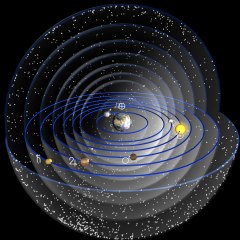 Aristotle’s   Universe
3rd  century BCE
       Aristarchus of Samos
       - proposes a heliocentric (sun-centered) Universe, based on his conclusion/determination 
          that the Sun is much larger than Earth
       -  further support in 2nd century BCE by Seleucus of Seleucia

3rd  century BCE
       Archimedes 
       - book The Sand Reckoner:   diameter of cosmos  2 lightyears
       -                                                 heliocentric Universe not possible 

3rd  century BCE
       Apollonius of Perga
       - epicycle theory for lunar and planetary motions

2nd  century CE
       Ptolemaeus  
       - Almagest/Syntaxis:   culmination of ancient Graeco-Roman astronomy
       -  Earth-centered Universe, with Sun, Moon and planets revolving on epicyclic orbits around Earth

 5th-13th  century CE
       Aryabhata (India) and Al-Sijzi (Iran) propose that the Earth rotates around its axis.  
       First empirical evidence for Earth’s rotation by Nasir al-Din al-Tusi.

 8th  century CE
       Puranic Hindu cosmology, in which the Universe goes through repeated cycles of creation, 
       destruction and rebirth, with each cycle lasting 4.32 billion years.
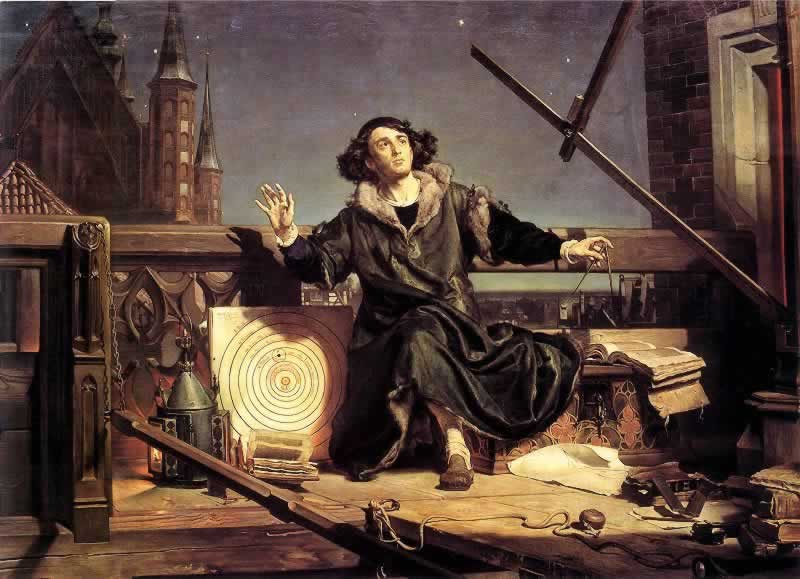 Nikolaus  Copernicus(1473-1543)
1543
      Nicolaus Copernicus  
       - publishes heliocentric universe in De Revolutionibus Orbium Coelestium
       - implicit introduction Copernican principle:   Earth/Sun is not special 

 1609-1632
       Galileo Galilei  
       - by means of (telescopic) observations, proves the validity of the heliocentric Universe. 

1609/1619
       Johannes Kepler
       - the  3 Kepler laws, describing the elliptical orbits of the planets around the Sun  

1687
       Isaac Newton
       -  discovers Gravitational Force as agent behind cosmic motions   
       - publishes his Principia (Philosophiae Naturalis Principia Mathematica), which establishes 
          the natural laws of motion and gravity  (the latter only to be replaced by Einstein’s theory of GR)

1755
       Immanuel Kant  
       - asserts that nebulae are really galaxies separate from and outside from the Milky Way, 
        - calling these Island Universes

1785
       William Herschel 
       - proposes theory that our Sun is at or near the center of ou Galaxy (Milky Way)
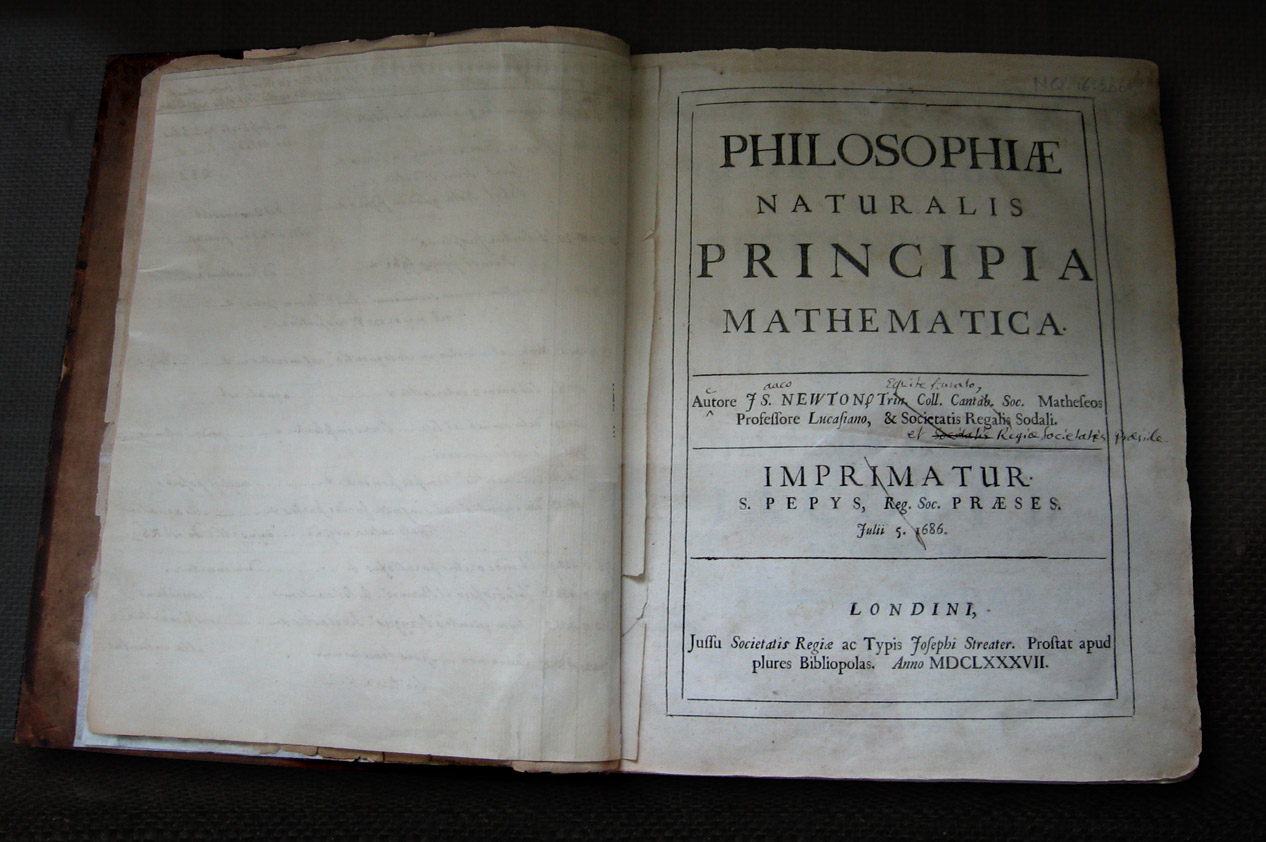 Isaac  Newton             (1642-1726)
1826
       Heinrich Wilhelm Olbers 
       - Olber’s paradox  (why is the night sky dark ?)

1837
      Friedrich Bessel, Thomas Henderson, Otto Struve 
       - measurement parallax of a few nearby stars: the first measurement of any  distances 
          outside the Solar System.
       - establishes the vast distances between the stars

 1848
       Edgar Allan Poe 
       - first correct solution to Olber’s paradox in    Eureka: A Prose Poem,
          an essay that also suggests the expansion of the universe

1860
       William Huggins
       -  develops astronomical spectroscopy :  
           Orion nebula is mostly made of gas, the Andromeda nebula  dominated by stars
William Herschel’s
           telescope
1905
      Albert Einstein
       - Special Theory of Relativity
       - space and time are not separate  continua, instead they define a 4-dim. spacetime continuum

1915
       Albert Einstein
       -  General Theory of Relativity:
           Einstein field equations 
        -   represents an entirely new theory of gravity, in which gravity is the result of the local 
            curvature of space, hence replacing the action-at-a-distance theory of Newton. 
       -  spacetime becomes a flexible dynamic medium, warped by energy density

1917
       Willem de Sitter
       -  first general relativistic cosmology, de Sitter Universe
       -  empty expanding Universe with cosmological constant

 1912
       Henrietta Leavitt
       - Cepheid variable stars period-luminosity relation
       - crucial step in measuring distances to other galaxies

1920-1921
       Harlow Shapley & Heber Curtis
       - Shapley – Curtis debate or “Great Debate”, National Academy of Science
       -  debate on the distances to spiral nebulae:  
           are they individual galaxies like the Milky Way or are they part of the Milky Way 

1923
       Edwin Hubble
       - measures distance to few nearby spiral nebulae (Andromeda Galaxy, Triangulum galaxy, NGC 6822)
       - distances place them far outside our Milky Way
       - demonstrates that the spiral nebulae are galaxies outside our own Galaxy, the Milky Way
       - In other words, the Galaxy loses its central unique position and the Universe turns out to be much, 
          much larger
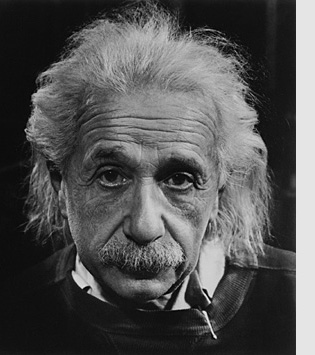 Albert Einstein
         (1879-1955)
1922
       Vesto Slipher
       -  finds that spiral nebulae are systematically redshifted, ie. moving away from us 

1922
      Alexander Friedmann
       - Friedmann solution to the Einstein field equations, now known as 
         Friedmann-Robertson-Walker-Lemaitre equations
       - solutions for a perfectly uniform space
       - imply expansion of the space

 1927
       Georges Lemaitre
       - solutions for Einstein field equations, for   a perfectly uniform space, confirming Friedmann
       - discusses the implications, that of an expanding Universe and the creation of the Universe  
       - predicts distance-redshift relation (later known as Hubble relation)
       - may indeed have discovered the expansion of the Universe from existing data (ongoing discusssion)

1929
       Edwin Hubble 
       -  discovery linear redshift-distance relation (the Hubble relation)
       -  ie. the discovery of the EXPANDING UNIVERSE

1933
       Edward Milne
       -  formulation of the Cosmological Principle
       -  Universe is Isotropic and Homogeneous  (on scales larger than 100 million lightyears)

1933
       Fritz Zwicky
       -  discovery of existence of dark matter, from galaxy velocities in Coma cluster of galaxies

1934
       Georges Lemaitre
       -  Cosmological constant  (free factor in Einstein field equations):   
           interpretation in terms of  vacuum energy with an unusual perfect equation of state
the Hot Big Bang
1946
        Evgeni M. Lifschitz
        - formulation, in a relativistic context, of gravitational instability in an expanding universe,
          the prevailing theory for the formation of structure in the Universe

1946
       George Gamow
        - Hot Big Bang
        - predicts the existence of a cosmic radiation field with a temperature of 50 K (is 2.725K), presuming 
          all chemical elements were formed in the hot Big Bang.

1948
       Ralph  Alpher , Hans Bethe, George Gamow
       -  the -- paper
       -  describes how the Big bang would by means of nuclear synthesis in the early universe create hydrogen, helium 
           and heavier elements 

1948
       Ralph  Alpher  &  Robert Herman
       -  as a consequence of their studies of nucleosynthesis in the early expanding Big Bang universe, 
           theoretical prediction of the existence of a residual, homogeneous, isotropic blackbody radiation 
        -  they estimate "the temperature in the universe" at 5 K. 
        -  in 1965 discovered as the Cosmic Microwave Background Radiation

1948
       Hermann Bondi, Thomas Gold, Fred Hoyle 
        - proposal  Steady State Cosmology, based on the perfect cosmological principle

1950
       Fred Hoyle 
        - coins the term Big Bang, meant in a derisive way

1957
       Margaret Burbidge, Geoffrey Burbidge, William Fowler & Fred Hoyle
        - landmark B2FH paper
        - Synthesis of the Elements in Stars
        - describes how all elements, heaver than lithium, are synthesize by nuclear processes in the cores of stars
        -  We are stardust !
Expanding Universe
Edwin Hubble   
                   (1889-1953)
v = H  r
        Hubble Expansion
1963       
        Maarten Schmidt
        - discovery of the first quasar,  active nuclei of galaxies visible out to very high redshifts in the Universe 


1965
       Arno Penzias & Robert Wilson
        - Discovery of the 2.7K Microwave Background Radiation  (CMB)
        - ultimate proof of the Hot Big Bang
       - Nobelprize Physics in 1978

1965
       Robert Dicke, Jim Peebles, Peter Roll & David Wilkinson
        - interpretation of the CMB as the relic radiation from the Big Bang

1966
        Jim Peebles
        - predicts the correct helium abundance, produced as a result of early Universe Big Bang nucleosynthesis

1966
        Stephen Hawking & George Ellis
        - Singularity Theorem
        - they show that any plausible general relativistic cosmology is singular
1965: Penzias & Wilson
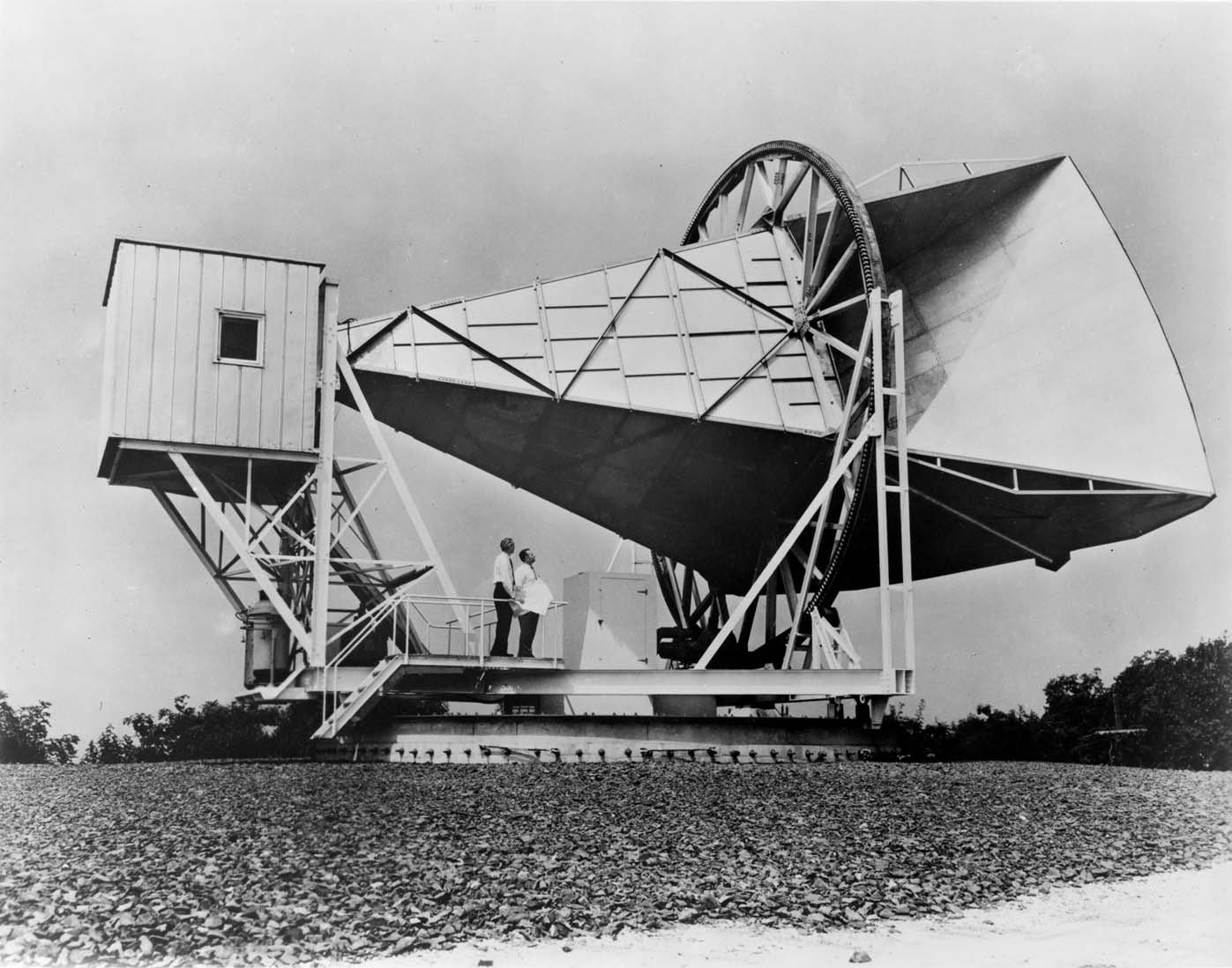 discovery Cosmic Microwave Background Radiation
                                                           Echo of the Big Bang
1970
        Yakov Zeldovich
         - Zeldovich formalism
         - theory of anisotropic gravitational collapse for the formation of structure in the Universe

1980
       Alan Guth, Alexei Starobinsky
        - Inflationary Big Bang universe
        - possible solution to the socalled horizon and flatness problems of standard Big Bang models
       - has become a key element of the standard Big Bang model

1982-1984
       Jim Peebles, Dick Bond, George Blumenthal
        - universe dominated by Cold Dark Matter

1983-1987
       Klypin & Shandarin 1983
       Davis, Efstathiou, Frenk & White 1985-1987
        - the first large computer simulations of cosmic structure formation
       - DEFW show that cold dark matter  based simulations produce a reasonable match to observations

1986
        de Lapparent, Geller & Huchra
        discovery of the Cosmic Web by the CfA2 survey “Slice of the Universe”
        - final confirmation of earlier suggestions/indictions of a weblike/cellular structure in the Universe 
        - by Einasto et al. (1980) while
         - later  the reality of the Cosmic Web got confirmed in an unambiguous fashion 
           by the maps of the 2dFGRS redshift survey (1997-2002)

1990
        George Efstathiou, Steve Maddox & Will Sutherland
         - APM survey:  computer processed measurement of the galaxy distribution on the southern sky
         - first direct detection and claim of the impact of a Cosmological Constant
Yakov Zeldovich                   (1914-1987):                  Cosmic Web
1990
       COBE CMB satellite, John Mather
        - precise measurement of the blackbody spectrum of the Cosmic Microwave Background
       - confirmation of blackbody nature of CMB, to a precision of 1 in 105, the strongest and ultimate evidence for 
          the reality of the Hot Big Bang 
       - T=2.725 K
       - Nobelprize physics 2006

1990
       COBE  CMB satellite, George Smoot
        - discovery of  tiny anisotropies in the CMB, 
        - the seeds of structure formation in the Universe
        - confirmation of the gravitational instability theory for structure formation in the Universe
        - provides the baby picture of structure of the Universe “only” 379,000 years after the Big Bang
        - Nobelprize physics 2006

1997-2002
        2dFGRS galaxy redshift survey
        - first large scale systematic survey of the spatial galaxy distribution
        - conducted with the 3.9m Anglo-Australian Telescope
        - mapped the positions of 232,155 galaxies in 2 narrow slices out to a redshift of 0.2
        - structure mapped is that of a Cosmic Web

1998
        Supernova Cosmology Project, High-Z Supernova Search Team, 
        lead by Saul Perlmutter, Adam Riess & Brian Schmidt
         - discovery of the acceleration of cosmic expansion 
         - provides first direct evidence for the existence of a non-zero cosmological constant
         - Nobelprize Physics 2012

2000-
        Sloan Digital Sky Survey (SDSS)
Maj-- multi-filter imaging and spectroscopic redshift survey using a dedicated 2.5-m 
           wide-angle optical telescope at Apache Point Observatory in New Mexico
        - systematic mapping of the spatial galaxy distribution  in major regions of the nearby Universe
        - as yet around 2,000,000 galaxies
        - clustering consistent with the cold dark matter theory of cosmic structure formation, 
           including Cosmological Constant, the socalled CDM cosmology
Precision 
             Cosmology
Universe 380.000 yrs after Big Bang
13.8 Gyrs ago       (13.7980.037 Gyrs)
Temperature         T = 2.725480.00057 K
temperature/density fluctuations  (T/T<10-5)
Planck satellite map 
                    of the primordial Universe
2000
        Witman et al., Bacon et al., Kaiser et al., van Waerbeke et al.    (4 independent groups)
        discovery/detection Cosmic Shear
         - gravitational lensing by cosmic mass distribution
        - induced by the dominant dark matter component in the cosmic mass distribution
        - proviedes a new and competitive probe of cosmological parameters

2003
        WMAP   CMB satellite
        - Wilkinson Microwave Anisotropy Probe, 
        - US satellite mission measuring the CMB to subhorizon scales
        - mapping of cosmic acoustic waves and measurement angular  fluctuation spectrum
        - opening era of Precision Cosmology
        - establishes accurate age determination of the Universe:  13.7 Gyr
        -  establishes that the Universe has zero curvature  (flat Universe)
        -  established reality of Cosmological Constant/Dark Energy


2005
        Cole et al. ,  Eisenstein et al.
        discovery Baryonic Acoustic Oscillations
        - from the maps of galaxy distribution from the 2dFGRS and SDSS galaxy redshift surveys, the first 
          detection of the remnant acoustic oscillations:  remnant of the primordial sound waves 
        - new probe that confirms realiyt of Dark Energy/Cosmological Constant

2013-2015
        Planck CMB satellite
        - European satellite mission measuring the CMB to unprecedented detail and accuracy
       -  maps the polarization of the cosmic microwave background
       -  detects the gravitational lensing of the CMB
       -  establishes the age of the Universe  to 13.8 Gyr
Inflationary Universe